GRAFOS II
Caminos
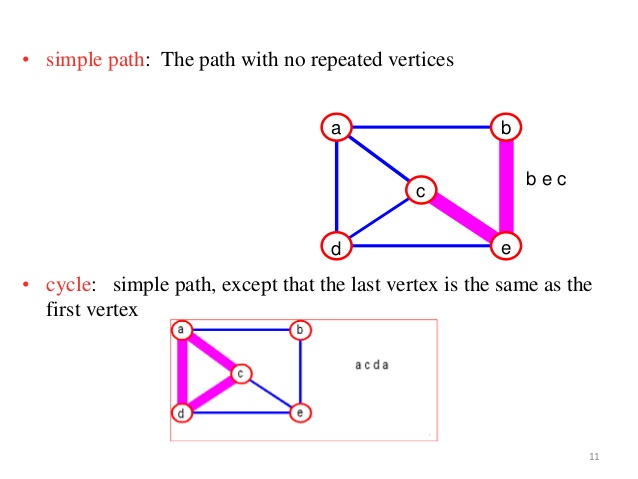 Longitud de un camino
La longitud de un camino es el número de aristas de ese camino. Se puede considerar como caso especial un vértice por sí mismo como un camino de longitud 0.
Notación: Pn es el camino de n vértices
 Representamos en la imagen  los caminos de n vértices para n=1, 2, 3, 4.
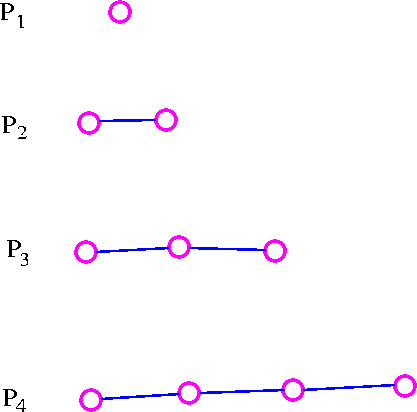 Ciclos
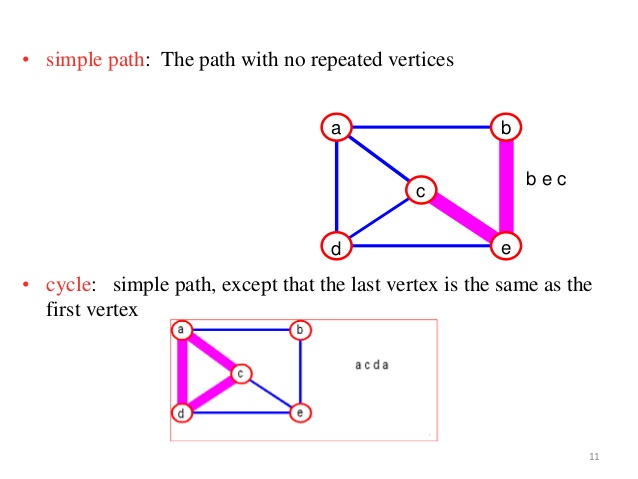 FIGURA 2
Grafos conectados o conexos
Un grafo sin ciclos se dice acíclico. El grafo de la figura es acíclico.
Si en un grafo G = {V,A}, V está formado por dos o más subconjuntos disjuntos de vértices (no hay aristas que conecten vértices  de un subconjunto con vértices de otro subconjunto) entonces se dice que el grafo es desconectado o inconexo, en otro caso se dice que es conectado o conexo.
El grafo de la figura no es conexo, esto es, es inconexo:
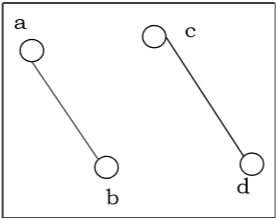 Grafo conexo
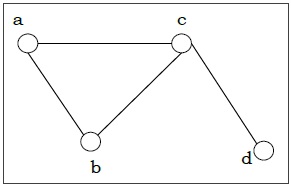 Un ejemplo de grafo conexo:
           FIGURA 4
Grado de un vértice
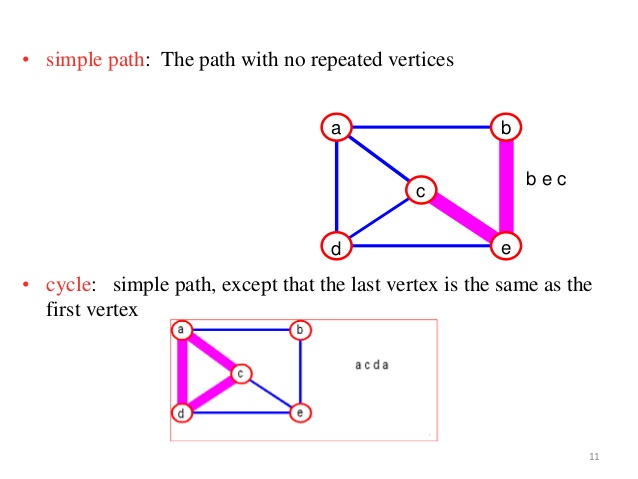 El grado de un vértice v en un grafo es el número de vértices adyacentes o vecinos de v. 
Un vértice aislado es un vértice de grado cero.
Ejercicio: Calcula los grados de los vértices del grafo
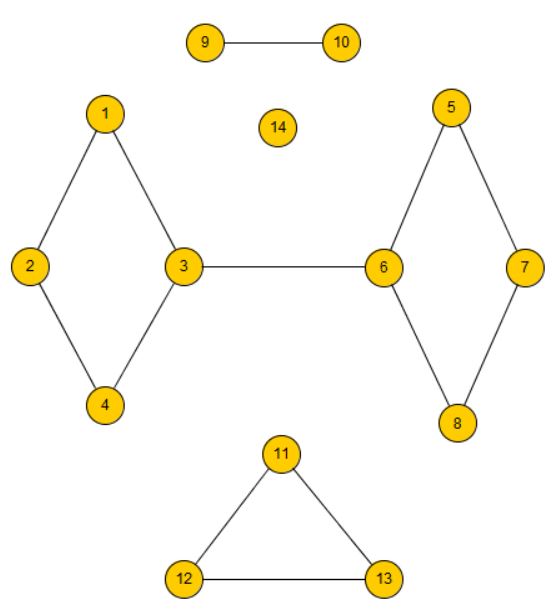 Vértice aislado
El vértice 14 es un vértice aislado (su grado es 0)
El vértice 9 tiene grado 1
El vértice 1 tiene grado 2
GRAFO SIMPLE Y PSEUDOGRAFOS
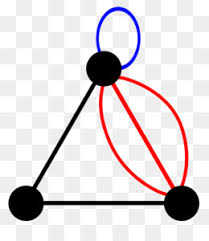 Grafo simple: O simplemente grafo es aquel en el que dos vértices cualesquiera están unidos por una única arista, es decir, una arista cualquiera es la única que une dos vértices dados. Es la definición estándar de un grafo. Ejemplos: Todos los que aparecen arriba en este documento (FIGURAS 1-4).
Multigrafo: o pseudografo: Dos vértices pueden estar unidos por más de una arista. Estas aristas se llaman múltiples o lazos o bucles (loops). Los grafos simples son una subclase de esta categoría de grafos.
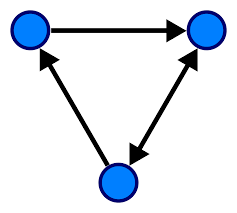 Grafo orientado, dirigido o digrafo
Es un grafo en el que se ha añadido una orientación a las aristas, representada gráficamente por una flecha.
Hasta ahora hemos supuesto que una arista conecta dos vértices en ambos sentidos igualmente. Un grafo dirigido es aquel en el que las aristas tienen un único sentido. En este caso, una arista se dirige desde el vértice origen hasta el vértice destino. Se dice que el vértice origen precede al vértice destino, y que éste sucede al origen. Las aristas de un grafo dirigido se representan gráficamente con flechas.                         
                                           FIGURA 6
Digrafo simple
Un digrafo simple es, pues,  un par D = (V, E) que consiste en un conjunto finito no vacío V de vértices y una familia finita E de pares ordenados distintos de vértices distintos a cuyos elementos llamaremos aristas (o arcos).
 Dado un digrafo D = (V, E), se llama grado de entrada de un vértice al número de aristas que lo tienen por extremo final y se llama grado de salida de un vértice al numero de aristas que lo tienen por extremo inicial.
Grafo orientado, dirigido o digrafo
Una arista cuyo vértice inicial o final es x se dice incidente en x (puedes identificar fácilmente una en la figura 5, en azul)
Un grafo no dirigido es un grafo en el que las aristas no son pares ordenados de vértices, son simplemente pares. Todos los grafos que hemos visto hasta ahora son de ese tipo.
Aplicación: Un grafo dirigido se podría usar para representar bloques de un programa mediante los vértices y la transferencia del flujo de control mediante las aristas. 
Otro ejemplo de aplicación: Tráfico entre diferentes rotondas de Madrid
Un ejemplo de aplicación:
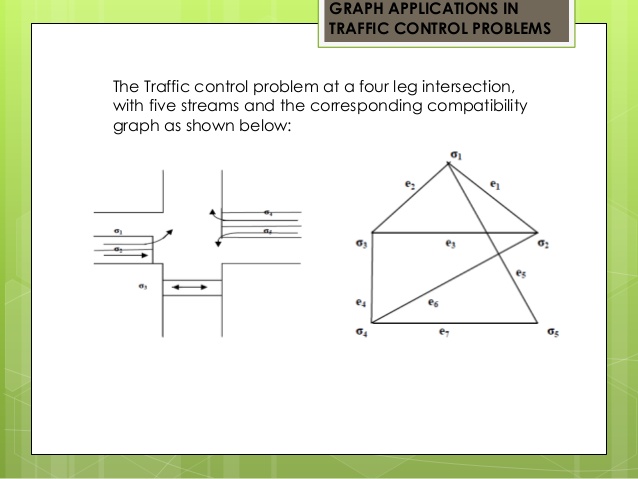 Tráfico.El problema de control de tráfico en una intersección de 4 calles con 5 flujos y el gráfico de compatibilidad correspondiente
Grafo orientado, dirigido o digrafo
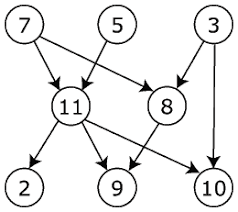 FIGURA 7
Grafo orientado, dirigido o digrafo
FIGURA 8
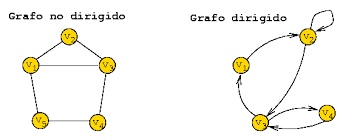 Conjunto alcanzable
Un vértice V se dice alcanzable desde un vértice U si y sólo si existe un camino desde V hasta U. Por ejemplo, el vértice 10 de la FIGURA 7 es alcanzable desde el vértice 5 (un camino es 5, 11, 10). Sin embargo, el vértice 8 no es alcanzable desde el vértice 5.
Para cada vértice de un grafo existe un conjunto de vértices alcanzables desde ese vértice, denominado conjunto alcanzable.
Un vértice N se dice directamente alcanzable desde un vértice M si y sólo si son adyacentes y N es el sucesor de M.
Grafos etiquetados y no etiquetados.
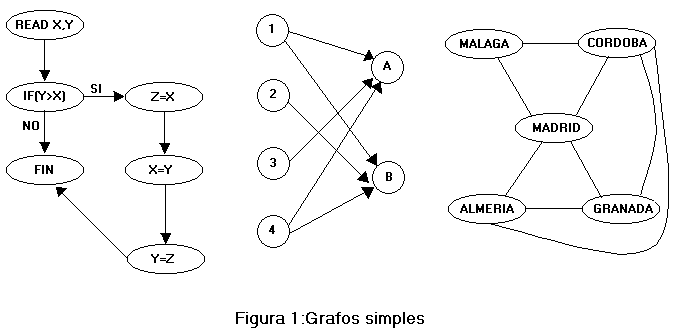 En ciertos casos es necesario asociar información a las aristas del grafo. Esto se puede lograr mediante una etiqueta que contenga cualquier información útil relativa a la arista, como el nombre, peso, coste…. cualquier tipo de datos dado. En este caso hablamos de grafos etiquetados. Esta etiqueta podría significar el tiempo que se tarda el vuelo entre dos ciudades.
 
Ejemplo de grafo etiquetado: 
                                                         FIGURA 9
Grafos etiquetados y no etiquetados
Un grafo no etiquetado es un grafo donde las aristas no tienen etiquetas.
EJEMPLO:
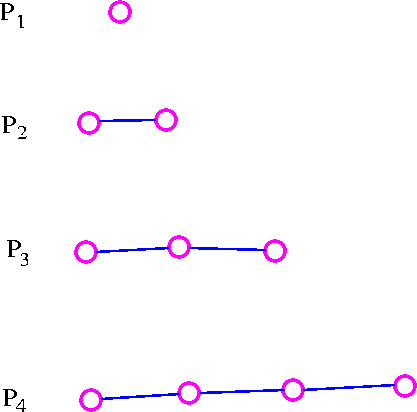 EJERCICIO 1.
Considera el grafo orientado G= (V,A) dado por V={1,2,3,4,5,6} y A:(1,2),(1,3),(2,3),(2,4),(2,5),(3,4),(3,5),(4,5),(4,6),(5,6).
Haz la representación gráfica de G= (V,A).
¿Hay bucles/loops? ¿Hay vértices aislados?
¿Son adyacentes los vértices 1 y 4?
Calcula los grados (de incidencia) del vértice 3.
Construye un camino de longitud 3.
EJERCICIO 2
Consideramos un grafo cuyos vértices tienen grados: (4,4,3,3,3,2,1).
¿Cuántos vértices y aristas tiene el grafo?
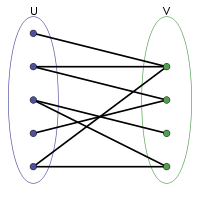 Grafo bipartito
Un grafo bipartito es un grafo 
G=(N, E) cuyos vértices pueden separar en dos conjuntos disjuntos U y V, de forma que las aristas sólo pueden conectar vértices de un conjunto con vértices del otro.
Los grafos bipartitos suelen representarse gráficamente con dos columnas (o filas) de vértices y las aristas uniendo vértices de columnas (o filas) diferentes. 

                                     FIGURA 10
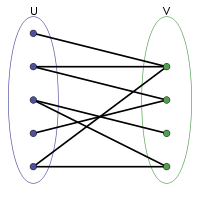 Ejemplo de aplicación:Asignación de tareas
En el departamento de QC de una empresa hay un conjunto de ingenieros y otro de tareas. Cada ingeniero está capacitado para una o varias tareas. Buscamos una asignación de tareas (a cada ingeniero una tarea diferente para la que esté preparado) de forma que consigamos ocupar al mayor número de ingenieros posible.
Asignación de tareas
En el departamento de QC hay 5 ingenieros y 4 tareas. El grafo tiene 9 vértices en total, tantos como ingenieros y tareas. Dibujamos los vértices correspondientes a ingenieros a un lado, y los de las tareas a otro. Trazamos una arista entre un vértice que represente a un ingeniero y otro que represente a una tarea si el ingeniero está capacitado para realizar esa tarea. La asignación de tareas, en estos términos, consiste en seleccionar cinco aristas de manera que de cada vértice de la izquierda parta una y sólo una. Se pueden diseñar algoritmos para estas asignaciones.
Grafo bipartito
Podemos colorear los dos conjuntos U y V de un grafo bipartito con dos colores diferentes: si pintamos los vértices en U de azul y los vértices de V de verde obtenemos un grafo de dos colores donde cada arista tiene un vértice azul y el otro verde. Por otro lado, si un grafo no tiene la propiedad de que se puede colorear con dos colores no es bipartito.
Llamaremos Km,n al grafo completo bipartito con conjuntos de m y n vértices.
Si los dos subconjuntos U y V tienen el mismo cardinal, decimos que el grafo bipartito G es balanceado. Si todos los vértices del mismo lado de la bipartición tienen el mismo grado, entonces G es llamado grafo birregular.
Grafo completo bipartito
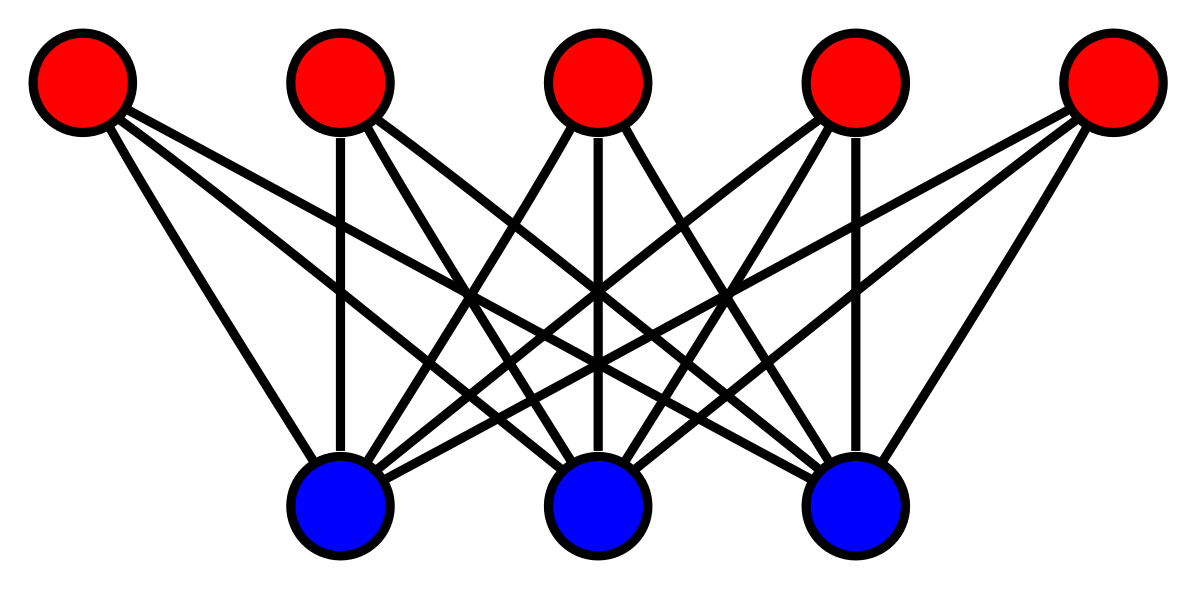 Grafo completo bipartitobalanceado de orden 2n y mínimo grado
Representación matricial de un grafo
Ejercicios
Escribir la matriz de adyacencia de



Escribir la matriz de adyacencia de
Ejercicios
Escribir la matriz de adyacencia de



Escribir la matriz de adyacencia de
Ejercicios
Ejercicio
Matriz de adyacencia
Escribir la matriz de adyacencia de
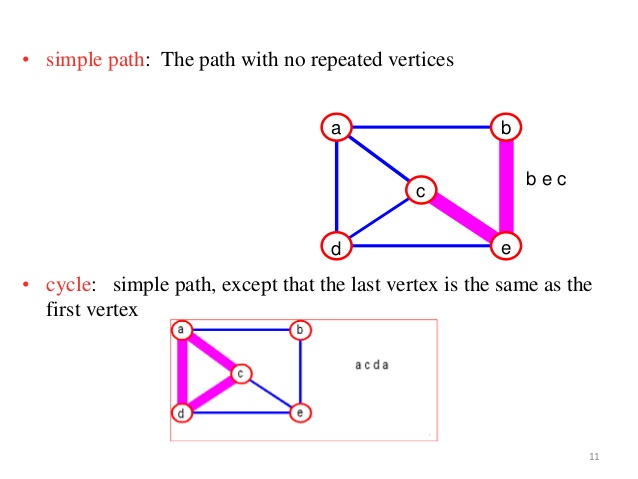 El problema hamiltoniano
El problema hamiltoniano nace en 1857 cuando el matemático William Rowan Hamilton, inventa y presenta su Juego Icosiano, The Icosian Game, y posteriormente una variante del anterior con el nombre de Dodecaedro del viajero, Un viaje alrededor del mundo. Aparece un grafo formado por 12 caras pentágonos regulares, 20 vértices y 30 aristas.
Ciclo hamiltoniano
El juego se puede plantear técnicamente así: se trata de encontrar en el dodecaedro un camino que, partiendo de un vértice cualquiera, vuelva a ese mismo vértice después de pasar, a través de sus aristas, por todos los demás vértices una sola vez. Tal recorrido en la teoría de grafos se llama ciclo hamiltoniano. Si el recorrido se hace sin que el vértice inicial y vértice final coincidan, es decir, que no haya ciclo cerrado, recibe el nombre de camino hamiltoniano.
Grafo hamiltoniano
Cuando un grafo posee un ciclo hamiltoniano, se denomina grafo hamiltoniano o de Hamilton. La caracterización de los grafos hamiltonianos sigue siendo un problema abierto y en consecuencia el problema de determinar cuando un grafo es hamiltoniano es un problema NP-completo, es decir, no existe un algoritmo que lo resuelva en tiempo polinomial. Lo que se tiene son condiciones sobre algunos parámetros, por ejemplo el grado de un vértice, es decir el número de lados incides a dicho vértice, que garantizan cuándo un grafo es hamiltoniano.
Ejemplo de grafo hamiltoniano
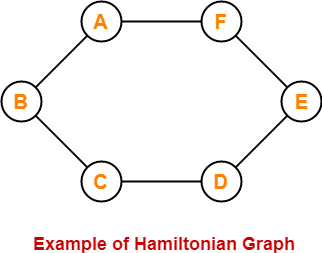 Camino de Euler. Grafo planar
Definición: Un camino de Euler es un camino que usa cada arista una única vez
Definición: Un circuito de Euler es un camino de Euler que empieza y acaba en el mismo vértice.
Grafo plano o planar: un grafo plano o planar  es un grafo que puede ser dibujado en el plano sin que ninguna arista  se cruce (una definición más formal puede ser que este grafo pueda ser "incrustado" en un plano).
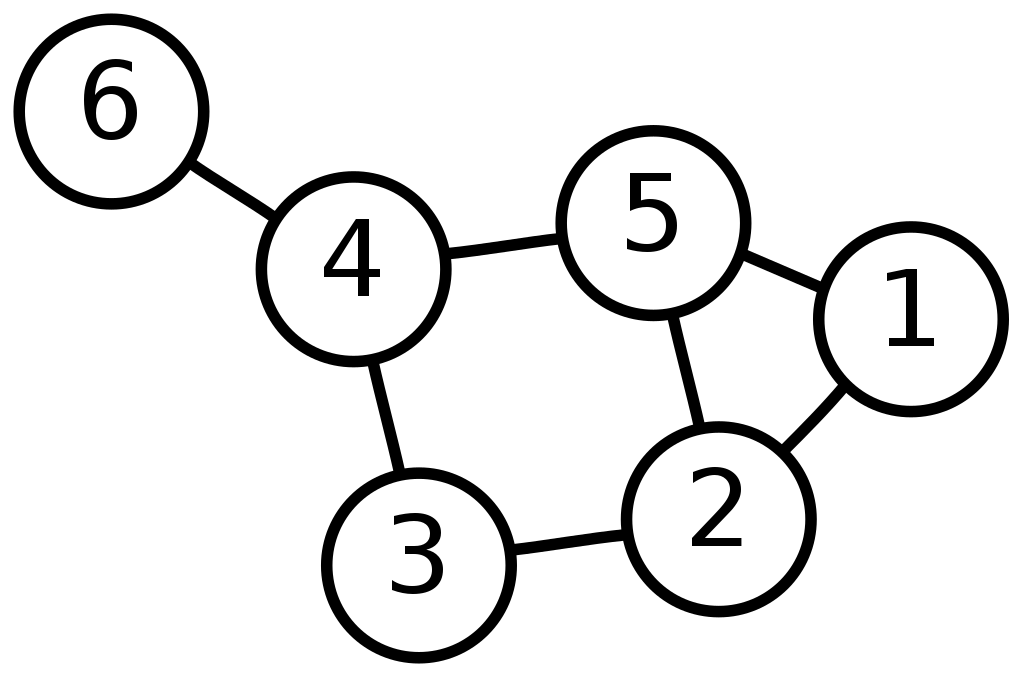 Teorema de Kuratowski
Un ejemplo de grafo no plano es K5.
Una subdivisión elemental de un grafo es el grafo que resulta de insertar vértices en las aristas (por ejemplo, cambiando •——• por
    •—•—•). 
El teorema de Kuratowski caracteriza completamente los grafos planares:
Un grafo es plano si y solo si no contiene un subgrafo isomorfo a una subdivisión elemental de K5 (el grafo completo de 5 vértices) o K3,3 (el grafo bipartito completo de 6 vértices).
Teorema de Kuratowski
Un grafo es plano si y solo si no contiene un subgrafo isomorfo a una subdivisión elemental de K5 (el grafo completo de 5 vértices) o K3,3 (el grafo bipartito completo de 6 vértices).
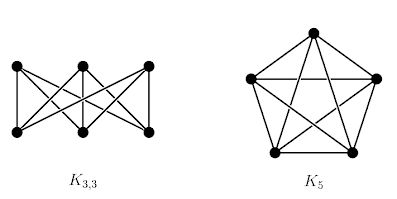 Un ejemplo de grafo aplanable
En la imagen tenemos el grafo del lado izquierdo y nos damos cuenta que no es un grafo plano por lo que se trata de mover una arista de las que se cruzan de modo que ya no se cruce con ninguna arista del grafo pero que esa arista una los mismos vértices. En la imagen del lado derecho nos damos cuenta que se puede transformar a un grafo plano, es decir, que tenemos una representación planar del grafo. La representación de la izquierda es una representación no planar del grafo.
Conclusión: Nuestro grafo si se pudo transformar en un grafo plano, por lo tanto se concluye que es un grafo aplanable.
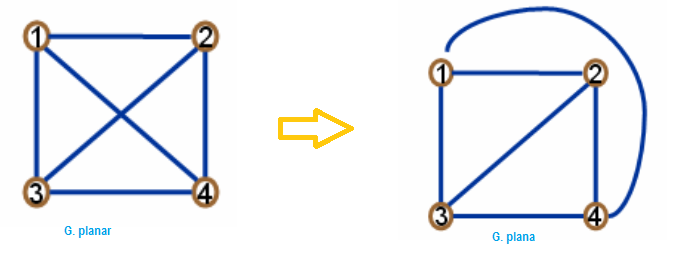 Fórmula de Euler
Cuando un grafo plano se puede dibujar sin aristas que se crucen, las aristas y los vértices del grafo dividen el plano en regiones que se llaman caras.
¿Cuántas caras tienes el grafo plano de la imagen precedente? Si miramos la imagen izquierda, podríamos pensar que tiene 5, pero nos queda claro con la imagen de la derecha que son 4 (NÓTESE QUE ESTAMOS INCLUYENDO LA REGIÓN EXTERIOR TAMBIÉN). Y, tengamos cuidado, solamente podemos contar caras si tenemos una representación planar.
Existe una relación entre el número de vértices v, el número de aristas e, y el número de caras, f, que viene dada por la Fórmula de Euler.
Fórmula de Euler
Fórmula de Euler
Grafos no planos
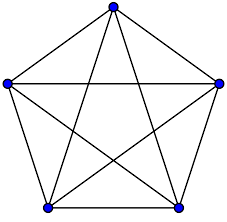 No todos los grafos son planos. Dicho de modo intuitivo, si hay pocos vértices y muchas aristas, éstas van a cruzarse. El grafo más pequeño en el que esto sucede es K5
TEOREMA: K3,3 es un grafo no plano.
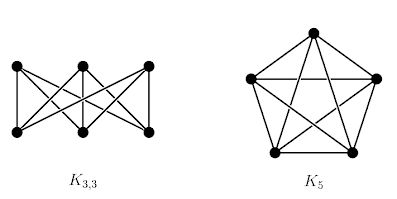 Demostración: por reducción al absurdo y usando la fórmula de Euler.
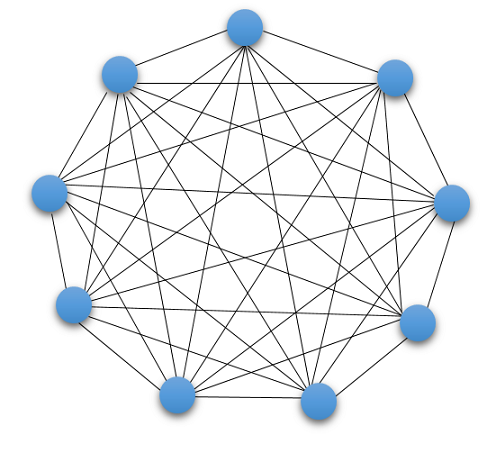 EJEMPLO:
Ejemplo.Grafo no plano